Как грамотно планировать семейный бюджет
ПРАКТИЧЕСКАЯ СИТУАЦИЯ
В семье Петровых систематически наблюдается ситуация, когда к концу месяца не хватает денег то на продукты, то на проезд. Приходится занимать у друзей. После получения зарплаты долг отдают, а потом ситуация повторяется. Только сумма долга с каждым месяцем растет. Петровы решили разобраться и написали все планируемы траты на следующий месяц: 










Как же сделать так, чтобы у семьи не было долгов и при этом хватало денег на все необходимое?
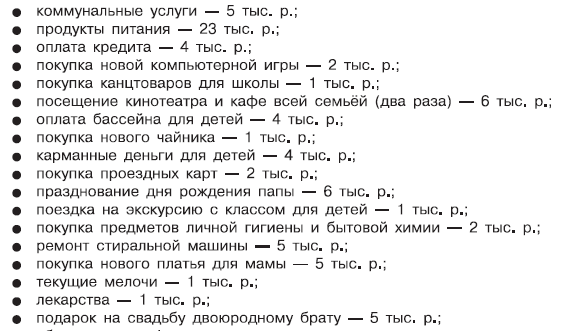 2
ЧТО ПОМОЖЕТ НАМ РЕШИТЬ ПРОБЛЕМУ
Знания того, что такое:
Расходы семейного бюджета (с. 43-44)
Доходы семейного бюджета (с. 55-56)
Семейный бюджет (с.60-61)

Умение:
Оптимизировать семейный бюджет
3
РАСХОДЫ СЕМЕЙНОГО БЮДЖЕТА
4
ДОХОДЫ СЕМЕЙНОГО БЮДЖЕТА
5
СЕМЕЙНЫЙ БЮДЖЕТ
6
СЕМЕЙНЫЙ БЮДЖЕТ
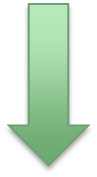 7
ЧТО ЗНАЧИТ ОПТИМИЗИРОВАТЬ СЕМЕЙНЫЙ БЮДЖЕТ?
8
РАНЖИРОВАНИЕ РАСХОДОВ
9
ПОДВЕДЕМ ИТОГ
ЧТО УЗНАЛИ НОВОГО?

ЧЕМУ НАУЧИЛИСЬ?
10